さくら明子の
　ジャズ習いたて
　　　　　セッション
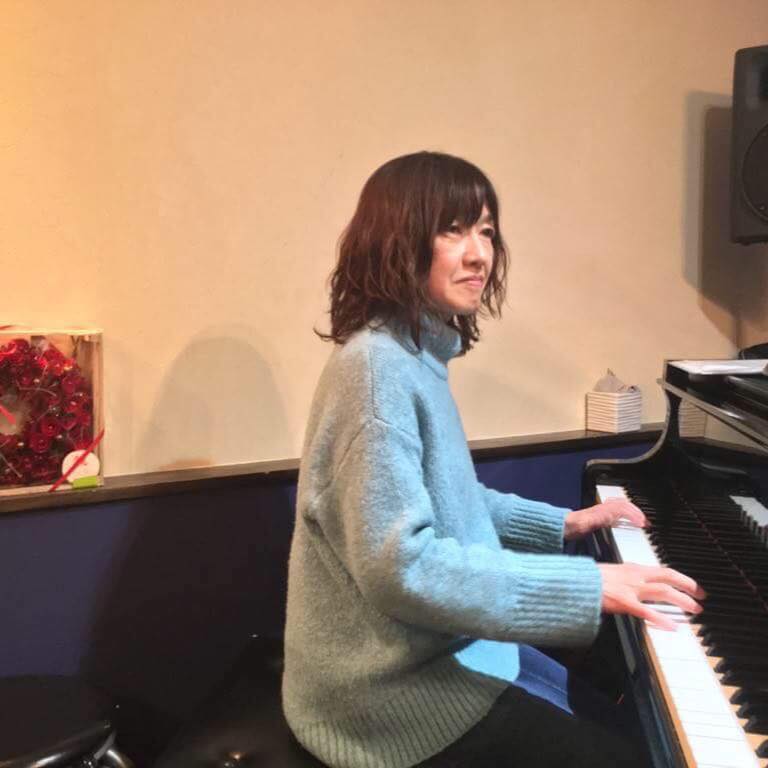 池戸裕太カルテット
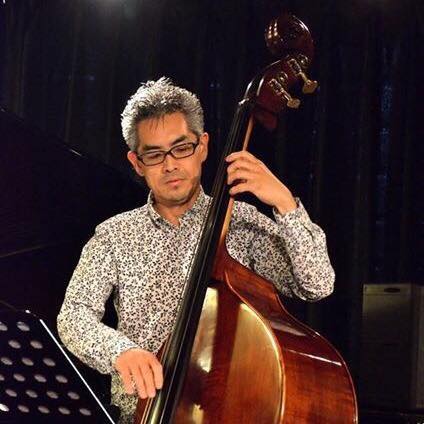 Kris　Davisはカナダ・バンクーバー
生まれニューヨークのジャズシーン
で最も独創的で創造的音楽を提供
するアーテｲストと評価が高い。Paul　
Ｍｏｔｉａｎとも共演。今年のダウンビート
の投票でライジングスター・ピアノ
部門の第一位の女性ピアニスト
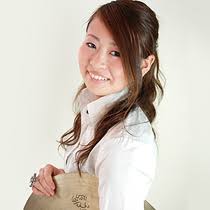 田代伸夫(ｂ)
高橋道雄（gt）
大熊明子(pf)
高木悠圭(ds)
Eric　Revis　現在ブラフォード・マル
サリスのレギュラーベーシストとして活躍。深みのあるアコーステｲｯクな、そして軽快にメロデックで明るいプレイはオリジナ
リテｲにあふれ特長的。グラミー賞を受賞
する最も才能あふれるミュージシャン
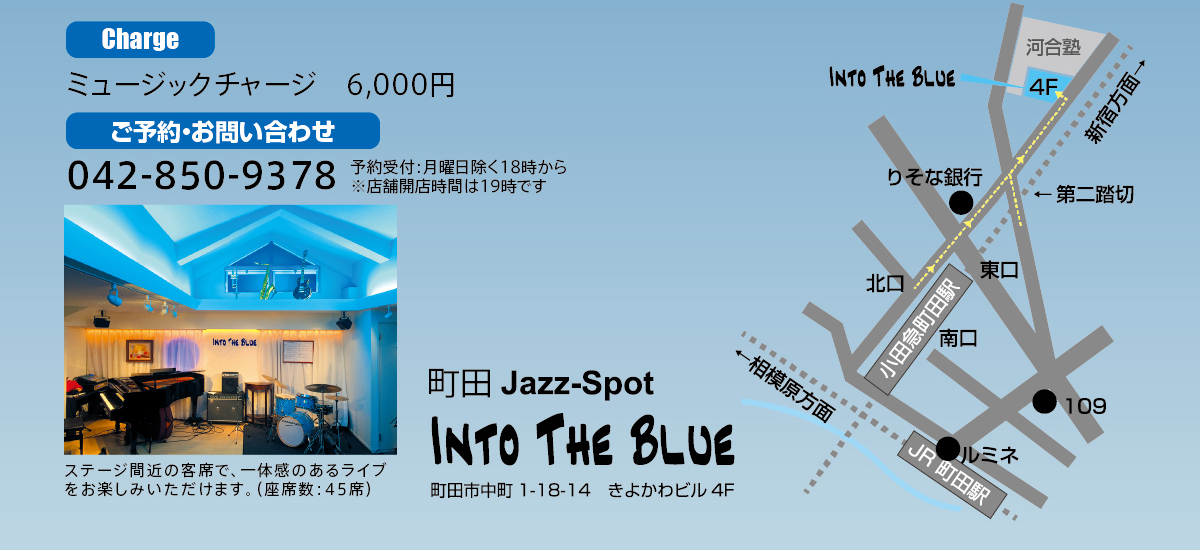 ｾｯｼｮﾝﾌｨｰ　２７００円（税込）
リスナー　　 １０８０円（税込）
５月３日（金）
ご予約・お問い合わせ
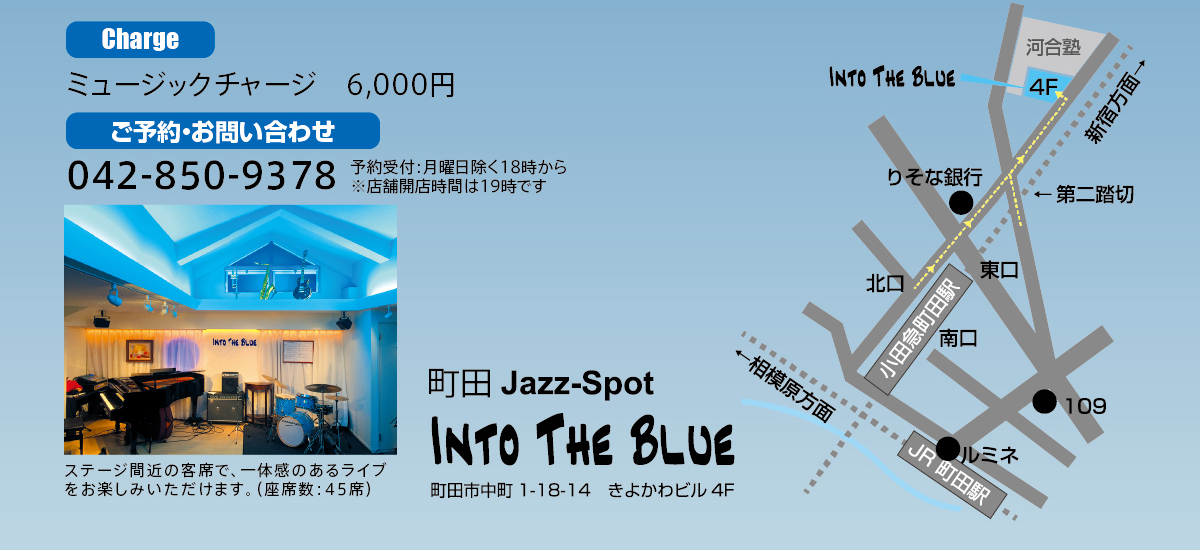 池田正志(as)
042-850-9378
１９：３０start
ゲスト　
釜谷明　福永貴之
(vo)　　　　(org)
予約受付：月曜日除く18時から
※店舗開店時間は19時です。